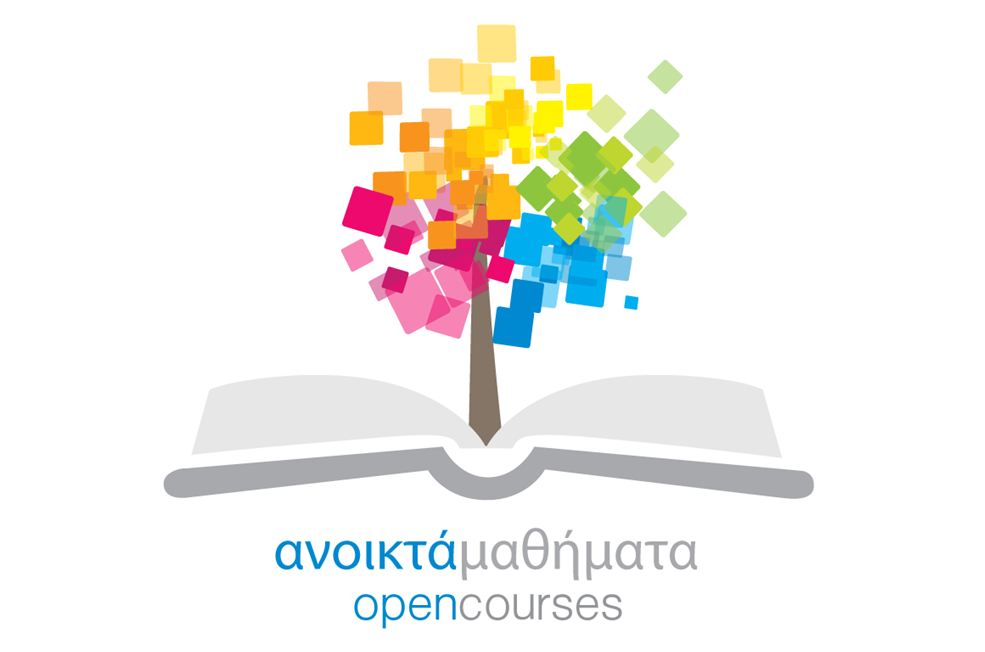 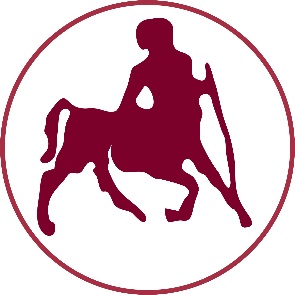 ΠΑΝΕΠΙΣΤΗΜΙΟ ΘΕΣΣΑΛΙΑΣ
Διοίκηση Ανθρώπινων Πόρων
Ενότητα 1: Εισαγωγή στη ΔΑΠ
Ενότητα 2 : Λειτουργίες και στόχοι της ΔΑΠ

Αθανάσιος Κουστέλιος
Τμήμα Επιστήμης Φυσικής Αγωγής και Αθλητισμού
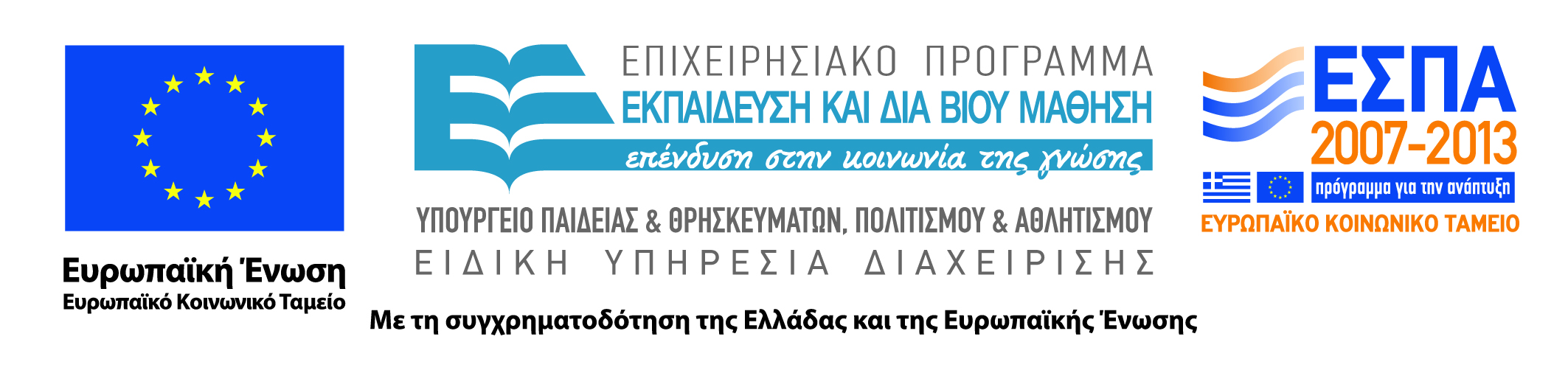 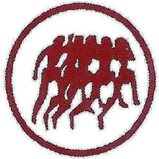 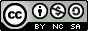 Άδειες Χρήσης
Το παρόν εκπαιδευτικό υλικό υπόκειται σε άδειες χρήσης Creative Commons. 
Για εκπαιδευτικό υλικό, όπως εικόνες, που υπόκειται σε άλλου τύπου άδειας χρήσης, η άδεια χρήσης αναφέρεται ρητώς.
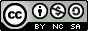 2
Χρηματοδότηση
Το παρόν εκπαιδευτικό υλικό έχει αναπτυχθεί στα πλαίσια του εκπαιδευτικού έργου του διδάσκοντα.
Το έργο «Ανοικτά Ακαδημαϊκά Μαθήματα Πανεπιστημίου Θεσσαλίας» έχει χρηματοδοτήσει μόνο τη αναδιαμόρφωση του εκπαιδευτικού υλικού. 
Το έργο υλοποιείται στο πλαίσιο του Επιχειρησιακού Προγράμματος «Εκπαίδευση και Δια Βίου Μάθηση» και συγχρηματοδοτείται από την Ευρωπαϊκή Ένωση (Ευρωπαϊκό Κοινωνικό Ταμείο) και από εθνικούς πόρους.
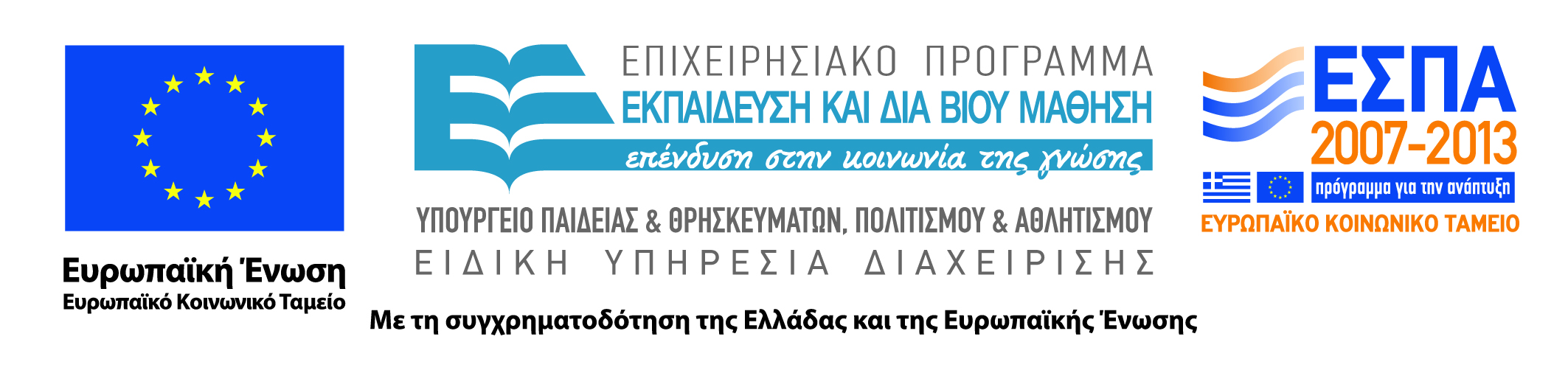 3
Σκοποί  ενότητας
Εισαγωγή στις βασικές έννοιες της διοίκησης
Εισαγωγή στις έννοιες της Διοίκησης Ανθρώπινων πόρων
Λειτουργίες και Στόχοι της ΔΑΠ
4
Περιεχόμενα ενότητας
Διοίκηση (Management)
Ανθρώπινοι πόροι ή ανθρώπινο δυναμικό
Τι είναι η Διοίκηση Ανθρώπινου Πόρων (Δ.Α.Π.)
Σημασία ΔΑΠ για τους Οργανισμούς
Αλλαγές στο Περιβάλλον που επηρεάζουν τη ΔΑΠ
Στόχοι ΔΑΠ
Εξέλιξη Διοίκησης προσωπικού σε Διοίκηση Ανθρωπίνων Πόρων 
Σχέση ΔΑΠ με τις Ομάδες ενδιαφέροντος
Η ΔΑΠ σε μικρές και μεγάλες Επιχειρήσεις
ΔΑΠ και στελέχη γραμμής
Αξιολόγηση Συμβολής ΔΑΠ στην επιχείρηση
Αξιολόγηση Συμβολής ΔΑΠ στην επιχείρηση
5
Διοίκηση (Management)
Είναι το σύνολο των δραστηριοτήτων που αποβλέπουν στην επίτευξη των στόχων ενός οργανισμού μέσα από την αξιοποίηση των προσφερόμενων πόρων.
Ανθρώπινοι πόροι ή ανθρώπινο δυναμικό
«Ανθρώπινοι πόροι ή ανθρώπινο δυναμικό είναι το σύνολο των ταλέντων και της διάθεσης για απόδοση όλων των ανθρώπων μιας επιχείρησης που μπορούν να συντελέσουν στη δημιουργία και ολοκλήρωση της αποστολής, του οράματος, της στρατηγικής και των στόχων ενός οργανισμού» (Jackson & Schuler , 2000)
Τι είναι η Διοίκηση Ανθρώπινου Πόρων (Δ.Α.Π.)
Ορισμός 1 : Διοίκηση Ανθρωπίνων Πόρων (ΔΑΠ) ή Διοίκηση Προσωπικού (ΔΠ) ονομάζεται η διοικητική λειτουργία που μελετά, εφαρμόζει και εποπτεύει μια σειρά από δραστηριότητες που έχουν άμεση σχέση με τη διοίκηση και ανάπτυξη του ανθρωπίνου παράγοντα στα πλαίσια μιας επιχείρησης ή ενός οργανισμού
Τι είναι η Διοίκηση Ανθρώπινου Πόρων (Δ.Α.Π.)
Ορισμός 2 : Η Δ.Α.Π. περιλαμβάνει την προσέλκυση, επιλογή, ανάπτυξη, αξιοποίηση και προσαρμογή των ανθρωπίνων πόρων στον εργασιακό χώρο με σκοπό την αύξηση της εργασιακής τους ικανοποίησης και της αποτελεσματικότητας  των επιχειρήσεων.
Τι είναι η Διοίκηση Ανθρώπινου Πόρων (Δ.Α.Π.)
Ορισμός 3 : ΔΑΠ είναι η λειτουργία της διοίκησης ενός Οργανισμού που ειδικεύεται στη διαχείριση των ανθρώπων δίνοντας έμφαση στα ακόλουθα.
Οι εργαζόμενοι πρέπει να παίζουν καθοριστικό ρόλο στην επίτευξη συνεχούς ανταγωνιστικού πλεονεκτήματος
Οι πρακτικές ΔΑΠ πρέπει να είναι εναρμονισμένες με την επιχειρησιακή στρατηγική
Οι υπεύθυνοι ΔΑΠ πρέπει να βοηθούν την ανώτατη διεύθυνση να καλύπτει στόχους τόσο αποτελεσματικότητας όσο και κοινωνικής δικαιοσύνης.
Τι είναι η Διοίκηση Ανθρώπινου Πόρων (Δ.Α.Π.)
Η ΔΑΠ είναι η διοικητική λειτουργία του οργανισμού που σχεδιάζει και εφαρμόζει όλες τις δραστηριότητες που αφορούν στη διαχείριση του ανθρώπινου δυναμικού της επιχείρησης, δίνοντας ιδιαίτερη έμφαση στη σημασία του ανθρώπινου παράγοντα ως το κύριο ανταγωνιστικό πλεονέκτημα για την επίτευξη των στόχων του οργανισμού.
Σημασία ΔΑΠ για τους Οργανισμούς
Καίρια συμβολή στη δημιουργία και συνέχεια ύπαρξης του ανταγωνιστικού πλεονεκτήματος ενός Οργανισμού

Αύξηση της παραγωγικότητας και του κύκλου εργασιών των Οργανισμών
Περιεχόμενο
Λειτουργίες ΔΑΠ
Εξωτερικό Περιβάλλον
Οργανωσιακό Περιβάλλον
Προγραμματισμός Ανθρώπινου Δυναμικού
Ανάλυση και περιγραφή θέσης
Προσέλκυση
Εργασιακές Σχέσεις
Επιλογή
Αξιολόγηση Εργαζομένων
Αμοιβές - Παροχές
Εκπαίδευση - Ανάπτυξη
Διοίκηση Απόδοσης
Οργανωσιακή και Διοικητική Ανάπτυξη
Εσωτερική Επικοινωνία
Στόχοι ΔΑΠ
Παπαλεξανδρή και Μπουραντάς , σελ. 21
[Speaker Notes: Προφορική Ανάλυση των κελιών]
Αλλαγές στο Περιβάλλον που επηρεάζουν τη ΔΑΠ
Περιεχόμενο
Λειτουργίες ΔΑΠ
Εξωτερικό Περιβάλλον
Οργανωσιακό Περιβάλλον
Προγραμματισμός Ανθρώπινου Δυναμικού
Ανάλυση και περιγραφή θέσης
Προσέλκυση
Εργασιακές Σχέσεις
Επιλογή
Αξιολόγηση Εργαζομένων
Αμοιβές - Παροχές
Εκπαίδευση - Ανάπτυξη
Διοίκηση Απόδοσης
Οργανωσιακή και Διοικητική Ανάπτυξη
Εσωτερική Επικοινωνία
Στόχοι ΔΑΠ
Παπαλεξανδρή και Μπουραντάς , σελ. 21
Στόχοι ΔΑΠ
Αύξηση  Ανταγωνιστικότητας
Βελτίωση Ποιότητας και Παραγωγικότητας
Τήρηση Νομικών και Κοινωνικών  Υποχρεώσεων
Εργασιακή Ικανοποίηση και Ανάπτυξη Προσωπικού
Επίτευξη Επιχειρησιακών Στόχων
Εξέλιξη Διοίκησης προσωπικού σε Διοίκηση Ανθρωπίνων Πόρων
Φιλοσοφία Ανώτατης Ηγεσίας
Προγράμματα Ολικής Ποιότητας
Εργασιακές  σχέσεις
Βελτίωση Ομαδικής Συνεργασίας & Διάθεσης για Απόδοση
Σχεδιασμός & Ανάλυση Θέσεων Εργασίας
Προγραμματισμός Α.Δ.
Ανάπτυξη Ηγεσίας
Οργανωσιακή Μάθηση και διαχείρηση Γνώσης
Υγιεινή & Ασφάλεια
Αμοιβές &Παροχές
Οργανωσιακή Κουλτούρα & Κλίμα
Προσέλκυση & Επιλογή
Οργανωσιακή & Διοικητική Ανάπτυξη
Οργανωσιακή & Διοικητική Ανάπτυξη
Εσωτερική Επικοινωνία
Εκπαίδευση & ανάπτυξη
Σχέση ΔΑΠ με τις Ομάδες ενδιαφέροντος
Jackson & Schuler  (1996), p8
Επιχείρηση (Διοίκηση)
Παραγωγικότητα
Κέρδη
Επιβίωση
Μέτοχοι και επενδυτές
Απόδοση Μετοχικού Κεφαλαίου
Απόδοση ανά πωλήσεις
Απόδοση επενδύσεων
Στρατηγικοί Εταίροι
Προμηθευτές
Συνδικάτα Εργαζομένων
Πελάτες
Διοίκηση Ανθρώπινων Πόρων
Κοινωνικό Σύνολο
Συμμόρφωση με νομικές επιταγές
Κοινωνική υπευθυνότητα
Διοικητική Ηθική
Πελάτες
Υπηρεσίες Ποιότητας
Προϊόντα Ποιότητας
Ταχύτητα και ετοιμότητα
Χαμηλό Κόστος
Καινοτομία
Εργαζόμενοι
Δίκαιη μεταχείριση
Εργασιακή ικανοποίηση 
Ενδυνάμωση Ευθυνών
Υγιεινή και ασφάλεια
Σε ποιες επιχειρήσεις εφαρμόζονται οι πρακτικές της ΔΑΠ ;
Η ΔΑΠ σε μικρές και μεγάλες Επιχειρήσεις
Μικρές επιχειρήσεις : Επικάλυψη θέσεων
Μεσαίες επιχειρήσεις : Ξεχωριστό τμήμα ΔΑΠ με ένα στέλεχος ΔΑΠ και ένα γραμματέα ή βοηθητικό στέλεχος
Μεγάλες επιχειρήσεις
ΔΑΠ και στελέχη γραμμής
Πρακτική εφαρμογή των καθημερινών λειτουργιών της ΔΑΠ.
Λειτουργία τμήματος ΔΑΠ ως Συμβουλευτικού Κέντρου
Ρόλοι οργανωτικής μονάδας ΔΑΠ :
Επιτελικός
Υποστηρικτικός 
Συμβουλευτικός
Εποπτικός
Εκτελεστικός
Αξιολόγηση Συμβολής ΔΑΠ στην επιχείρηση
«Σύστημα Απασχόλησης Υψηλής Απόδοσης» (DeNisi & Griffin, 2001)
Έρευνες Απόψεων
Ανταλλαγή πληροφοριών
Αμοιβές βάσει απόδοσης
Εξασφάλιση πολλών υποψηφίων ανά θέση 
Οργάνωση κοινωνικών γεγονότων
Αξιολόγηση Συμβολής ΔΑΠ στην επιχείρηση
Κριτήρια αξιολόγησης ΔΑΠ κατά Armstrong (1999)
συνολικής λειτουργίας της επιχείρησης
παρεχόμενων υπηρεσιών ΔΑΠ
συμπεριφοράς εργαζομένων
ικανοποίησης εργαζόμενων
Προσόντα Επιτυχημένων Στελεχών ΔΑΠ (Κανελλόπουλος, 1990)
Διοικητική πείρα
Γνώση σχετικής νομοθεσίας
Γνώση φιλοσοφίας, κουλτούρας και λειτουργίας της επιχείρησης
Αποτελεσματικότητα ως υπεύθυνου προσωπικού
Ικανότητα διαπραγματεύσεων
Πανεπιστημιακή εκπαίδευση
Καλές δημόσιες σχέσεις / Κοινωνικές δεξιότητες
Υπομονετικός και επίμονος
Ακέραιος
Καλές σχέσεις με συνδικαλιστές
Σεβασμός
Καλός άνθρωπος
Αφοσίωση στον Προϊστάμενο
Βασικοί Ρόλοι του στελέχους ΔΑΠ
Επιχειρηματίας
Σύμβουλος Επιχείρησης
Στρατηγικός Προγραμματιστής
Διαχειριστής Ταλέντων
Διαχειριστής Οικονομικών Πόρων
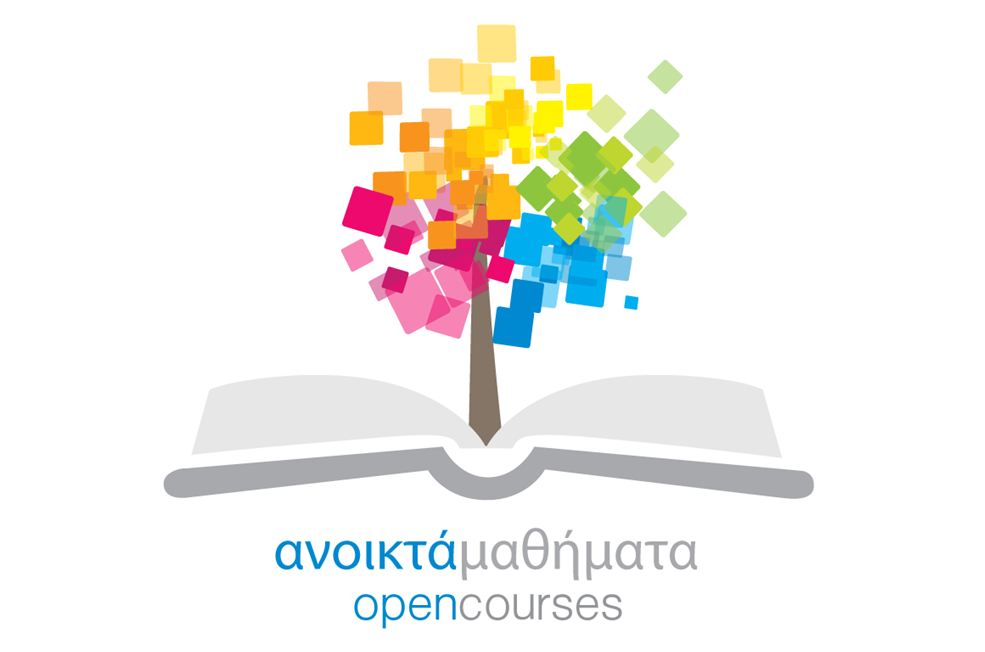 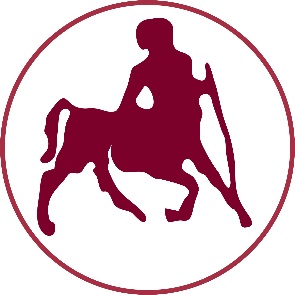 ΠΑΝΕΠΙΣΤΗΜΙΟ ΘΕΣΣΑΛΙΑΣ
Τέλος Ενότητας
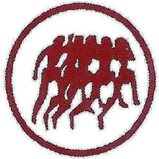 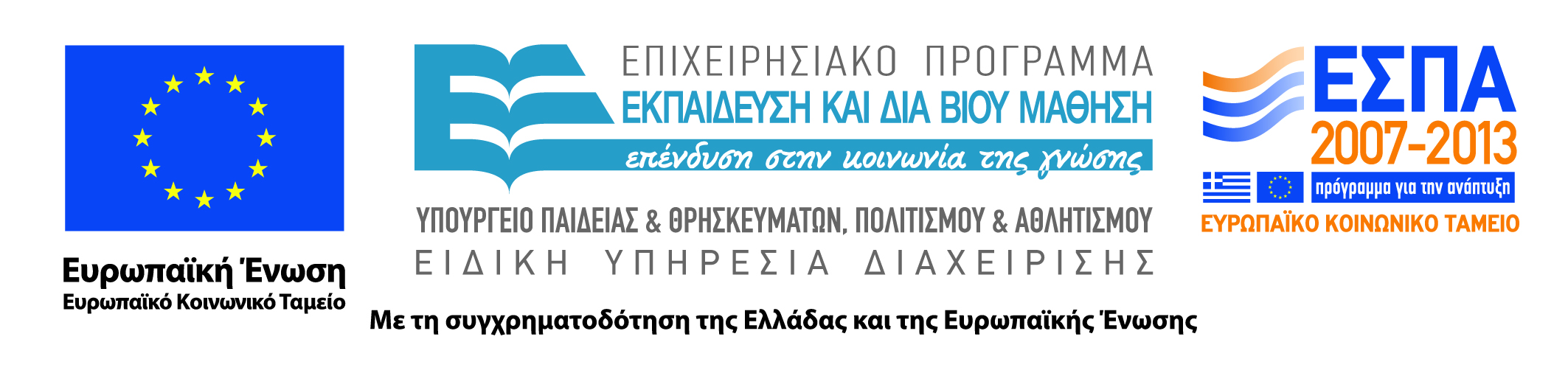 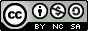